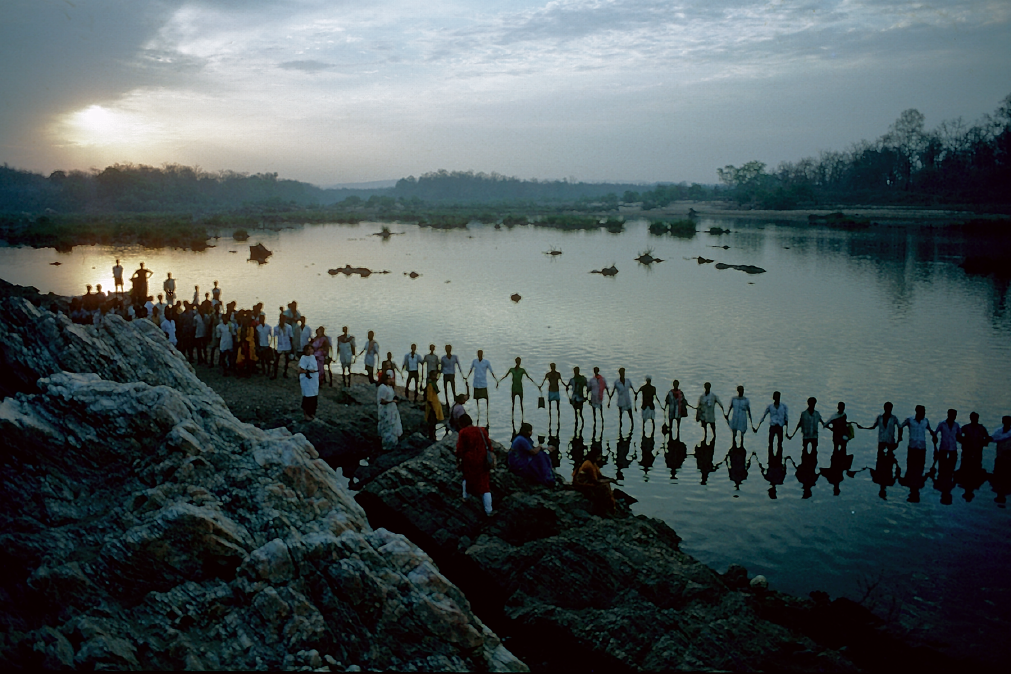 Radical Ecological Democracyand Degrowth
Towards a Sustainable and Equitable World
Lok swaraj (people’s self-rule)
“Our government in Mumbai and Delhi, we are the government in our village”
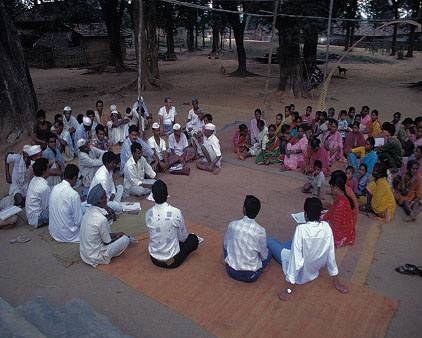 India: alternative initiatives for well-being
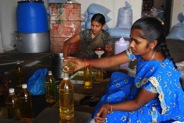 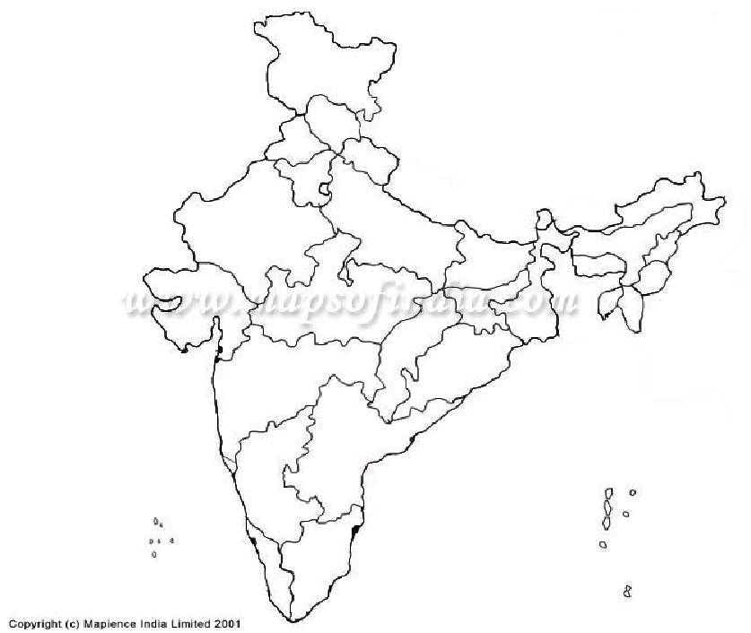 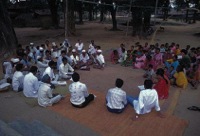 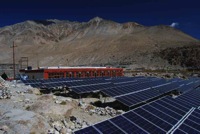 Energy
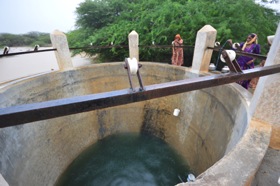 Food
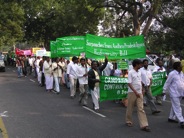 Learning
Water
People power
Urban sustainability
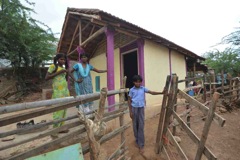 Shelter
Crafts
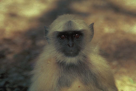 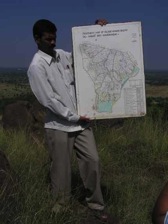 Conservation
Livelihoods
Health
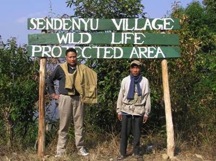 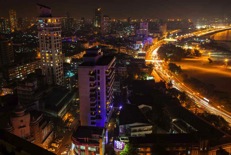 Village revitalisation
Producer companies
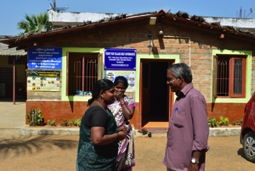 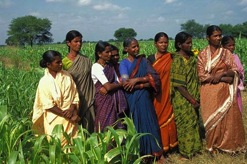 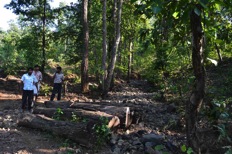 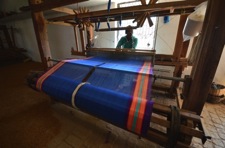 Eco-swaraj: Radical ecological democracy
(Radical = going to the roots, challenging the conventional)

achieving human well-being, through: 
empowering all citizens & communities to participate in decision-making
ensuring socio-economic equity & justice 
respecting the limits of the earth

Community (at various levels) as organising principle, vs.  state or private corporation
Four key ingredients …
Direct & embedded political democracy
Economic democracy, self-sufficiency, localisation
Social justice & equity 
Open, diverse knowledges and cultures

with Ecological base
ECONOMICS OF PERMANENCE
Earthshastra: Economics as if the earth* mattered
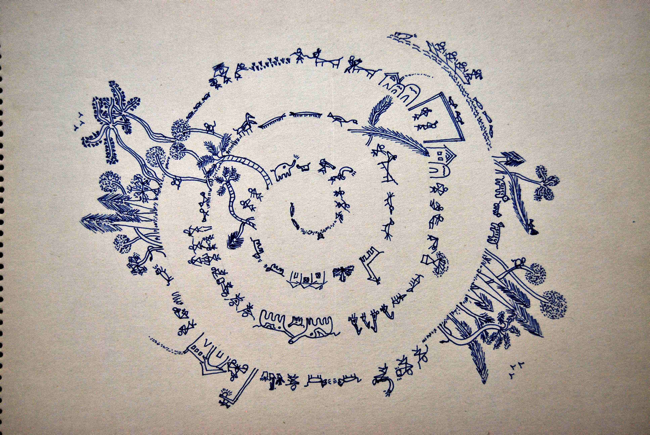 * Of course, the earth includes people!
Values & principles….
Diversity and pluralism (of ideas, knowledge, ecologies, 		economies, polities, cultures…)
Self-reliance & autonomy 
Cooperation, solidarity, the ‘commons’ 
Rights with responsibilities 
Dignity of labour & subsistence 
Qualitative pursuit of happiness
Justice 
Simplicity, ‘enoughness’ (aparigraha)
Respect for all life forms
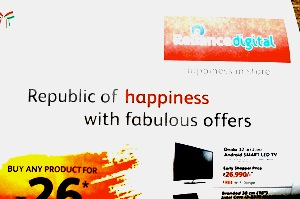 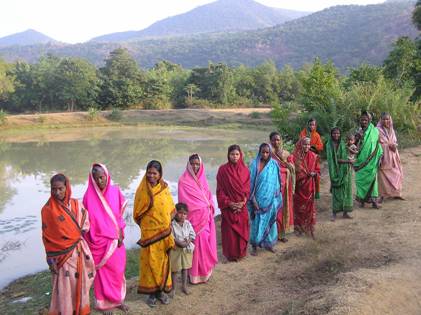 Some issues facing Radical Ecological Democracy
Key agents of transformation? 
Creating critical political mass out of scattered movements? 
Nature of the State? Challenging the nation-state?
Local-to-global relations and governance? 
Individual and collective: how to manage the creative tension?
Radical Ecological Democracy & Degrowth
Common values:  sustainability, equity, justice 
Both strive towards holistic transformation 
Both require “cross-overs” 
Red & green (Ulrich Brand)
Traditional & modern
Indigenous & others
Global north & south
Reason & spirituality
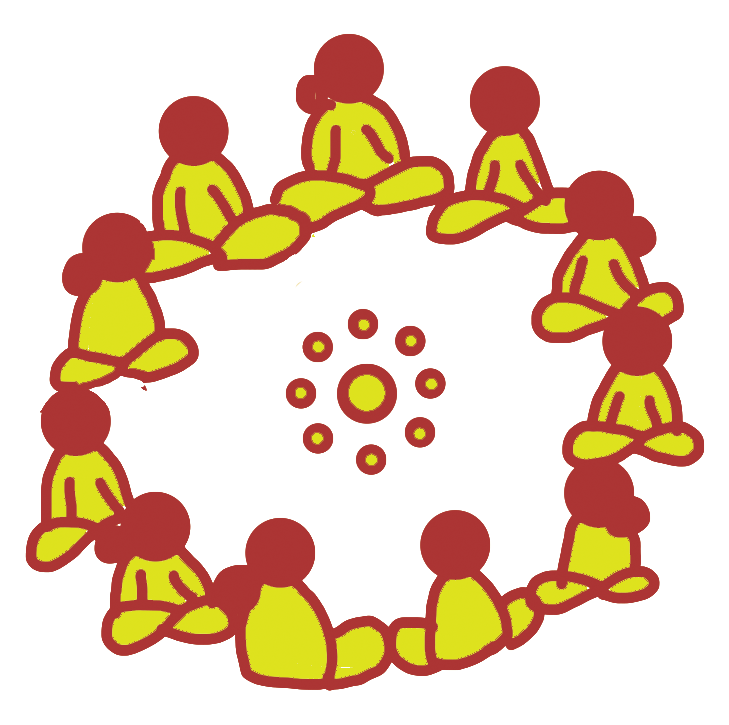 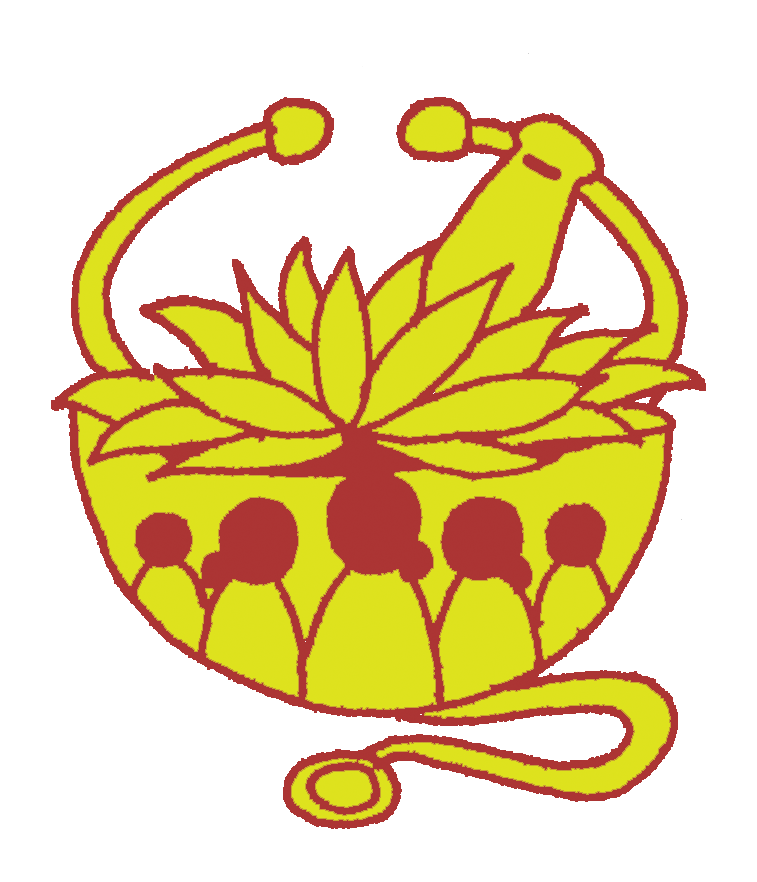 Radical Ecological Democracy & Degrowth
But in global south …

Reality of large-scale deprivation; degrowth will not resonate 
Needs own vocabularies, broadly in frame of a-growth* or post-growth … diversity of approaches and terms 

* Latouche
Challenges …
Difficulties of cross-cultural exchange: worldviews, languages, concepts of time 
Inadvertant power heirarchies: language, resources, communication technologies 
Nationalistic barriers 
Temptations to ‘replicate’, universalise, rapidly spread good ‘models’
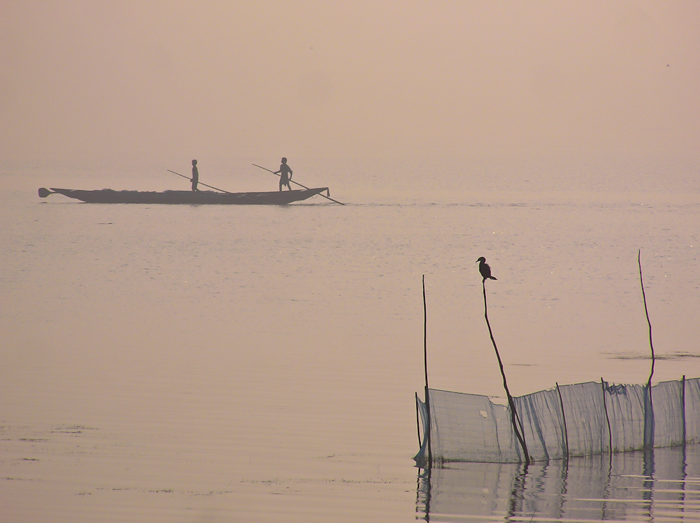 Towards cross-cultural learning and action on alternatives
Understanding of common values but diverse contexts, solutions, pathways, terms 

Learning from each others’ innovations, methods, pathways 


Joint exploration of equitable global relations … free exchange of cultures, ideas, knowledge, materials, and people …. reducing global north’s impact on global south 

Joint exploration of global governance centred on peoples rather than nation-states
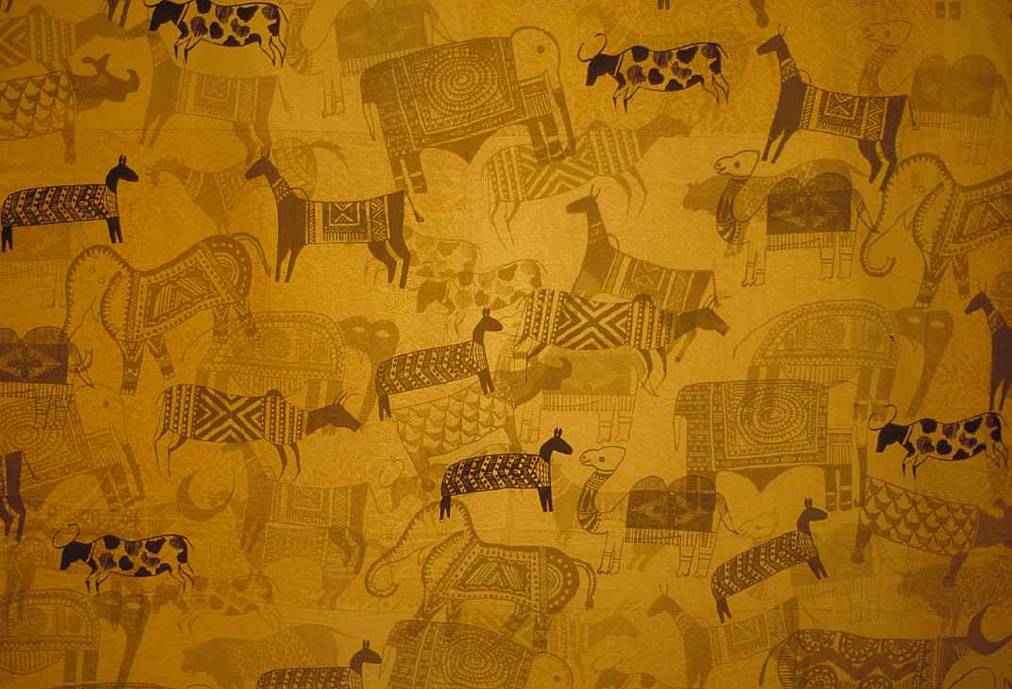 For more information….
http://radicalecologicaldemocracy.wordpress.com
www.alternativesindia.org
Email: chikikothari@gmail.com
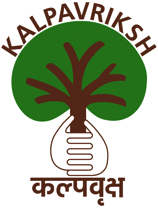